Nežiaduce cicavce v okolí ľudských obydlí
ˇ




                     ZŠ sv. Don Bosca Zlaté Moravce
                                     Ing. Marta Lazúrová
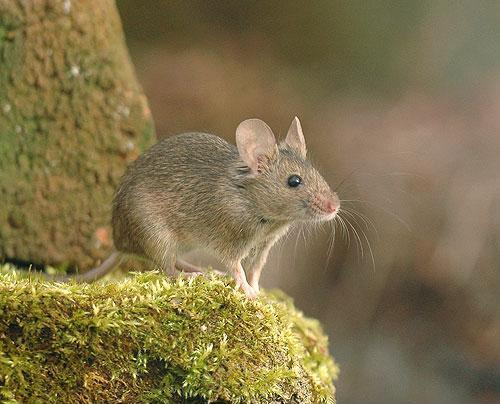 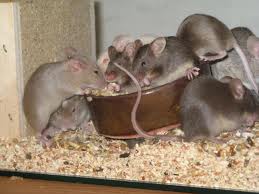 Hlodavce
veľmi rýchlo sa množia

prenášajú nákazlivé ochorenia

znehodnocujú potraviny
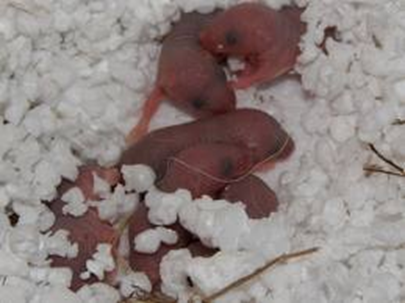 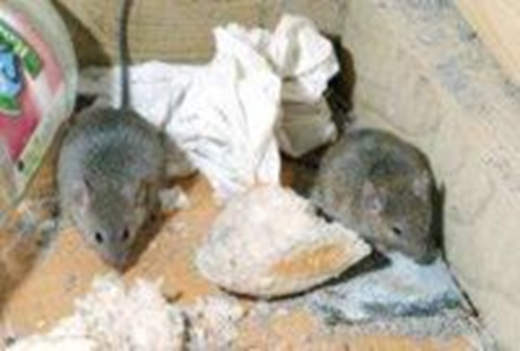 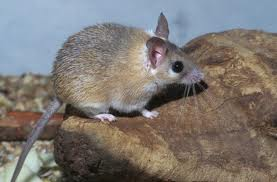 Myš 
  domová

rozšírená po celom svete
všežravec, ktorý je aktívny v noci
telo má 9 cm a tiež aj 9 cm má chvost
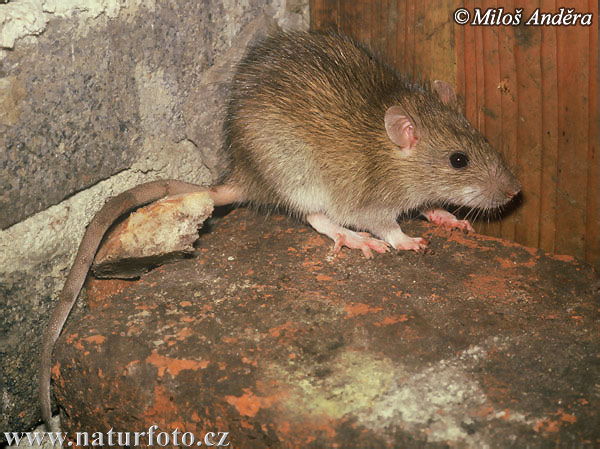 Potkan 
      hnedý

obýva kanály, vlhké pivnice a sklady,
všežravec, ktorý je aktívny v noci,
dobrý čuch, plavec, a šplhač,
telo má 20 cm, chvost je malý a hrubý.
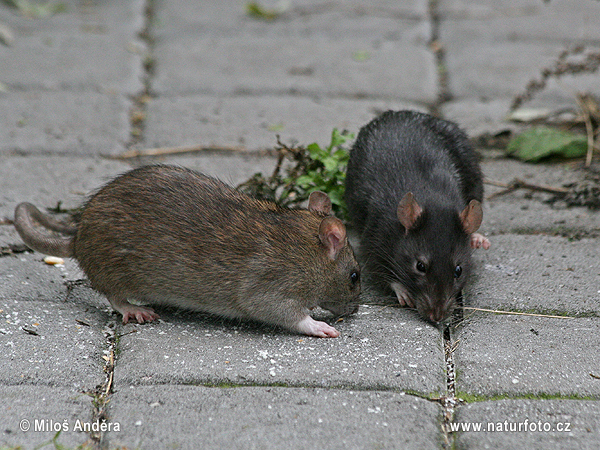 Potkan 
      tmavý 
 – krysa




menší a tmavší ako potkan hnedý
všežravec, ktorý ale dáva prednosť zrnu   a múke
bez pitia vydrží aj niekoľko dní
Ničenie potkanov a myší
a) mechanické – pasce
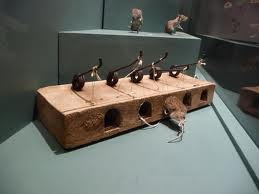 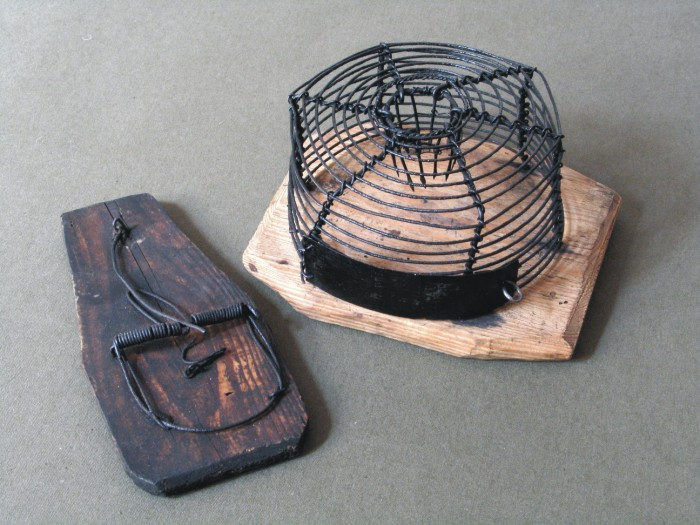 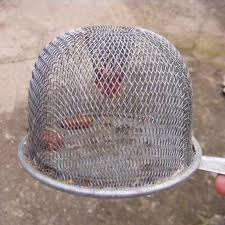 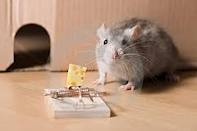 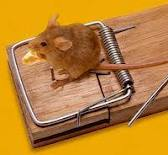 b) chemické -  DERATIZÁCIA
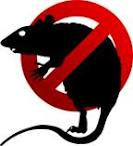 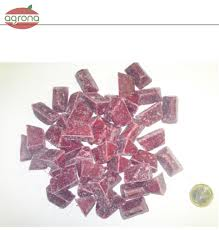 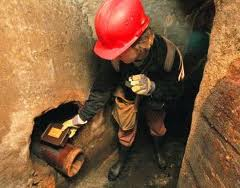 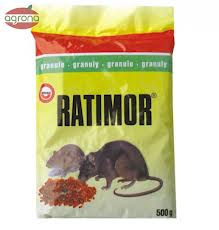 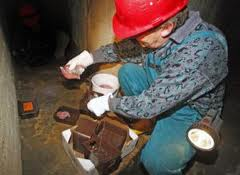 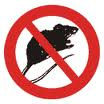 c) biologické – mačky, sovy, sokoly
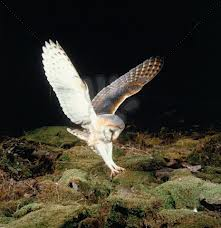 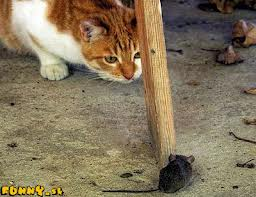 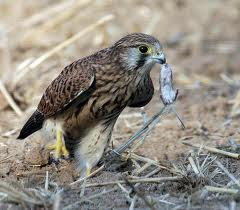 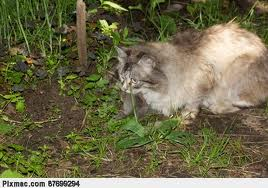 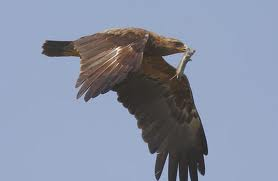